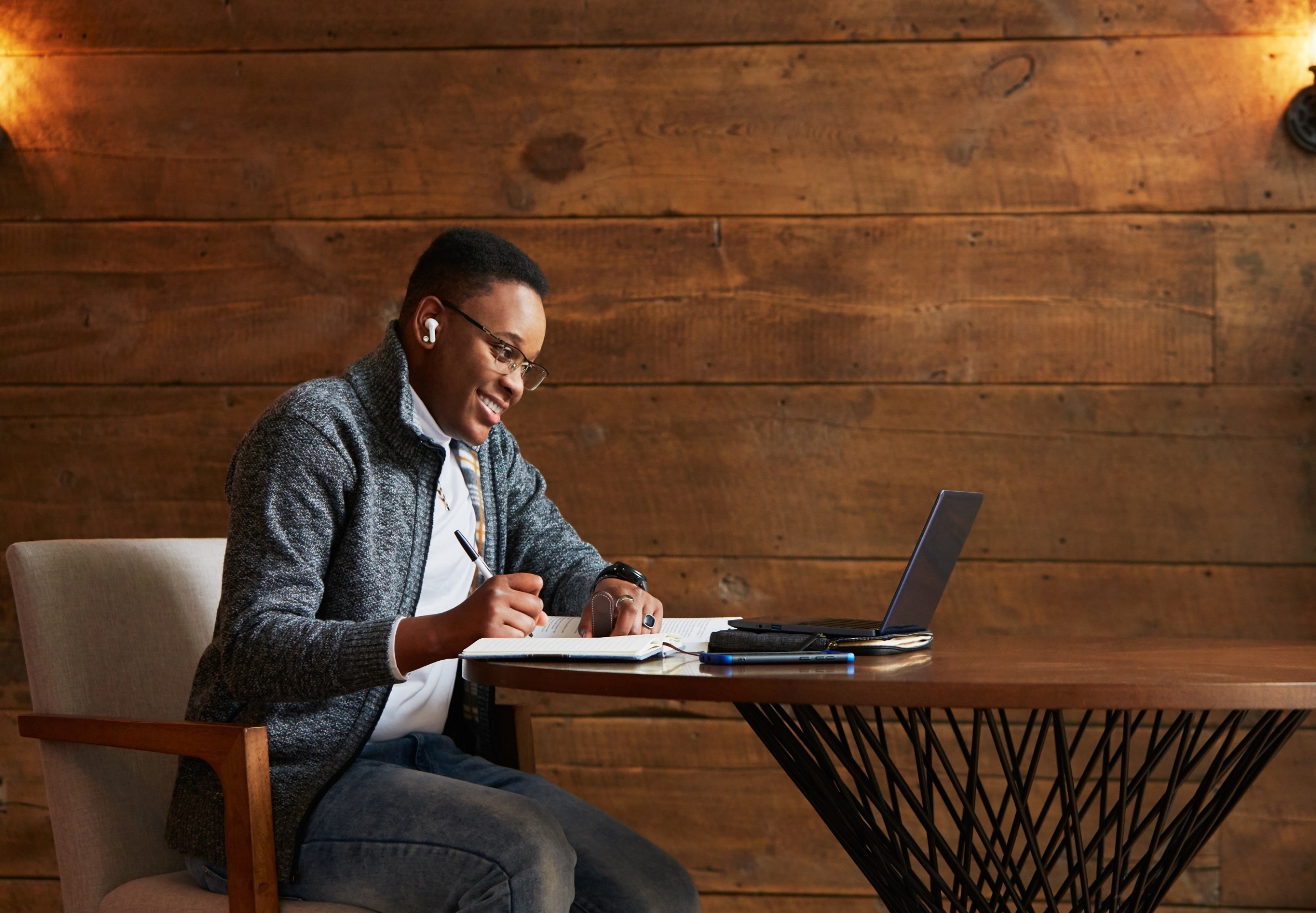 LEARNER-FOCUSED, MISSION DRIVEN.
Organizational Chart (CPL) 


June 17, 2022
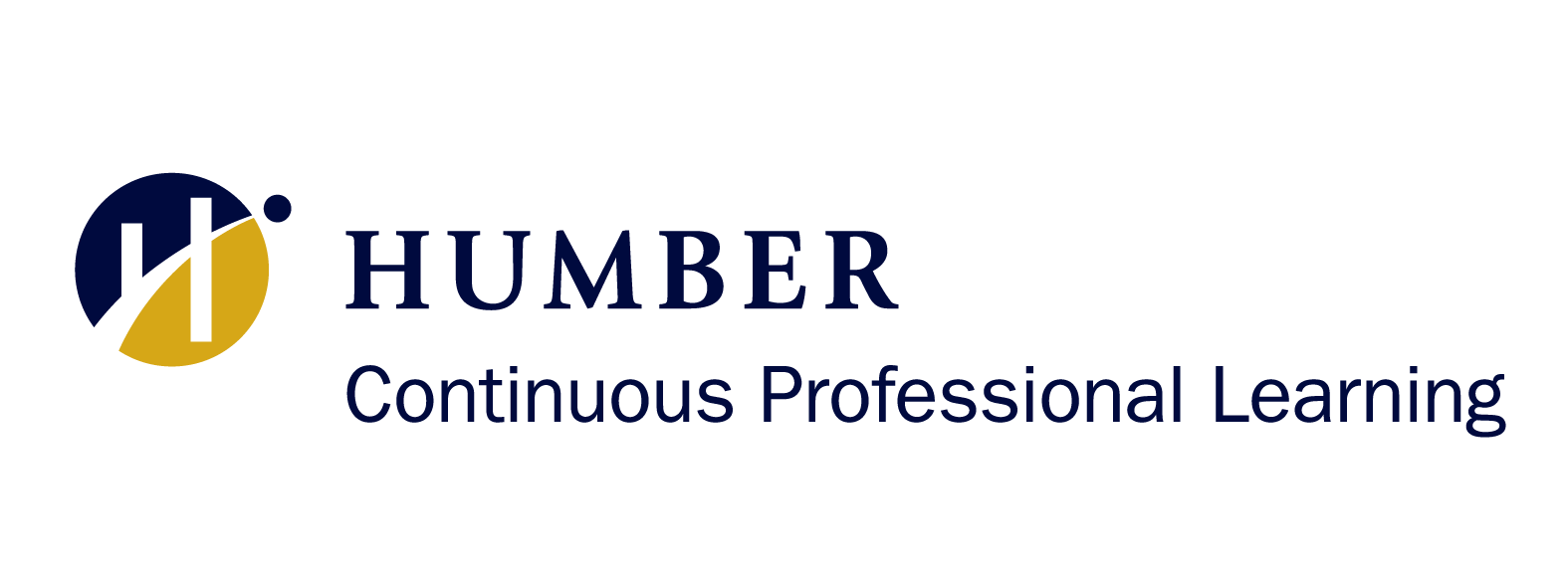 [Speaker Notes: KELLY – WELCOME EVERYONE + RULES AND HOW IT’S ALL GOING TO WORK!]
What constitutes CPL
All program and courses that are non-post-secondary or lead to provincially recognized diplomas and/or degrees  
These courses generally lead to Certificates of Participation, Completion or Accomplishment. There are also a small number of Certificate of Achievements that fall under the CPL umbrella. 
CPL products focus on upskilling, reskilling or organizational development through a career or profession-based course/s adding value to an individual's employability within a highly impactful, accelerated learning cycle 
Professional Learning courses are taught primarily by Subject Matter Experts (SME’s) hired through Humber’s Faculties and specialized business units 
Competency based offerings
2
Functional View of CPL (core activities)
CPL Executive Committee
CPL
Dean’s Advisory Committee 
(External)
Operations (A)
Business Development (C)
Program Support (B)
CPL Content (D)
Corporate & Government
Program Operations
ETS
Faculties
COWD
Quality Assurance - PPDR
3
Dotted line indicates service provided not reporting structure
Reporting Structure View of CPL (May 16, 2022)
CPL Executive Committee
Co-Chairs – VP EAPL & 
SVP Academic
Frank Cappadocia
Dean CPL
Sr. Deans Advisory Committee*
Kristina Mathias
Administrative Assistant
CPL Dean’s Advisory Committee 
(Externally focused)
TBD
Associate Dean
CPL (C)
Melissa Churly
Associate Director  Operations  (A)
Sylvia Franklin
Change, Learning & Communications Manager (B)
Lily Liu 
System Business Analyst (SBA)
Sara Marques
Proposal Solutions Manager
TBD
Program Support Officer
Colleen Brennan
Social Media Specialist (.5)
Michelle Bonilla
Finance Manager
Lisa Tubia
System Business Analyst (SBA)
TBD by Project 
Contractors/ Vendors/Specialists
TBD
Systems Business Analyst (SBA) 
1 yr. cont.
TBD (Students)
Learner Support Assistants (6PT)
Future Phase*
Instructional Designers Collaboration w CIL
4